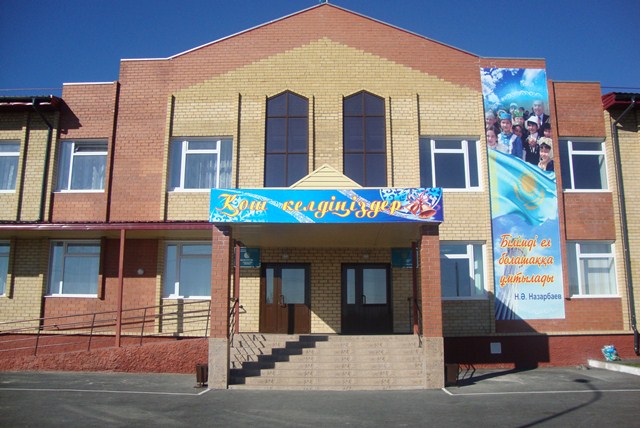 «Байқадам ЖББМ»КММ     Қосымша педагогтің  жарты жылдық жұмысының қорытындысы(2022-2023 оқу жылы)
Мақсаты: 
Әр оқушының бойындағы шығармашылық қабілетін оятып, еңбек етуге, жан-жақты ізденуге, шығармашылық жұмыстарға баулу

Міндеттері:
оқушыларды шығармашылық белсенділікке, өз бетінше білімін жетілдіруге ынталандыру;
білім мазмұнын белсенді және іскерлікпен меңгеруге үйрет;
өз ісіне баға беруге, және өз мінез-құлқын қалыптастыруға үйрету.
2022-2023 оқу жылының І тоқсанында қосымша білім педагогі жылдық жоспарға сай жұмыстар атқарды.  Ұйымдастырылған іс-шараларға оқушыларымыз белсене қатысып, өздерінің жан-жақты екенін көрсетіп, басқа қырынан көрсетіліп жатты.
Серік Ақтілек Облыстық « Бұқарекен жырлайды»сайысында алғыс хатпен марапатталды.жетекшісі Шадит Айгүл
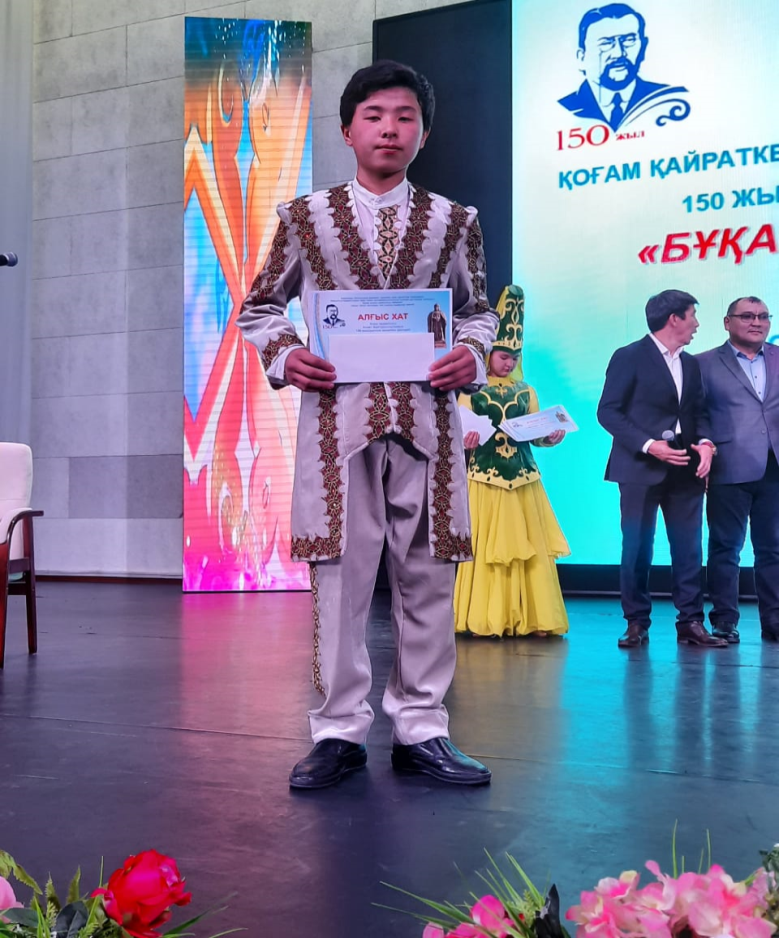 Облыстық «Жас математик»олимпиадасы
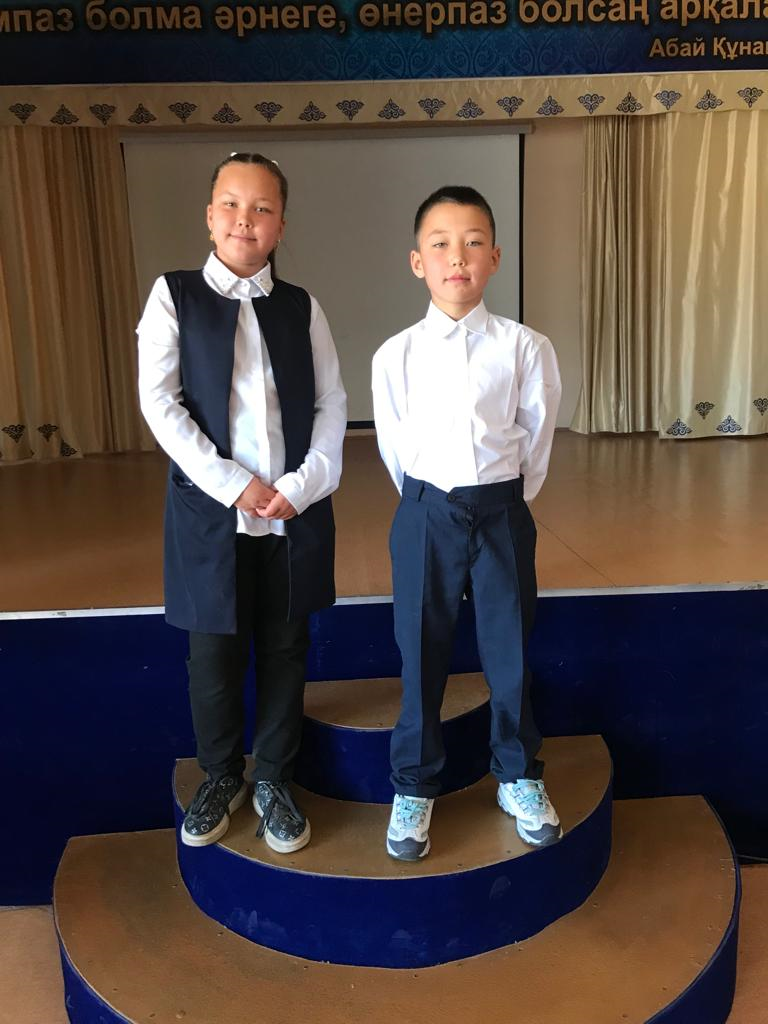 Республикалық «балалар оқулары» байқауы
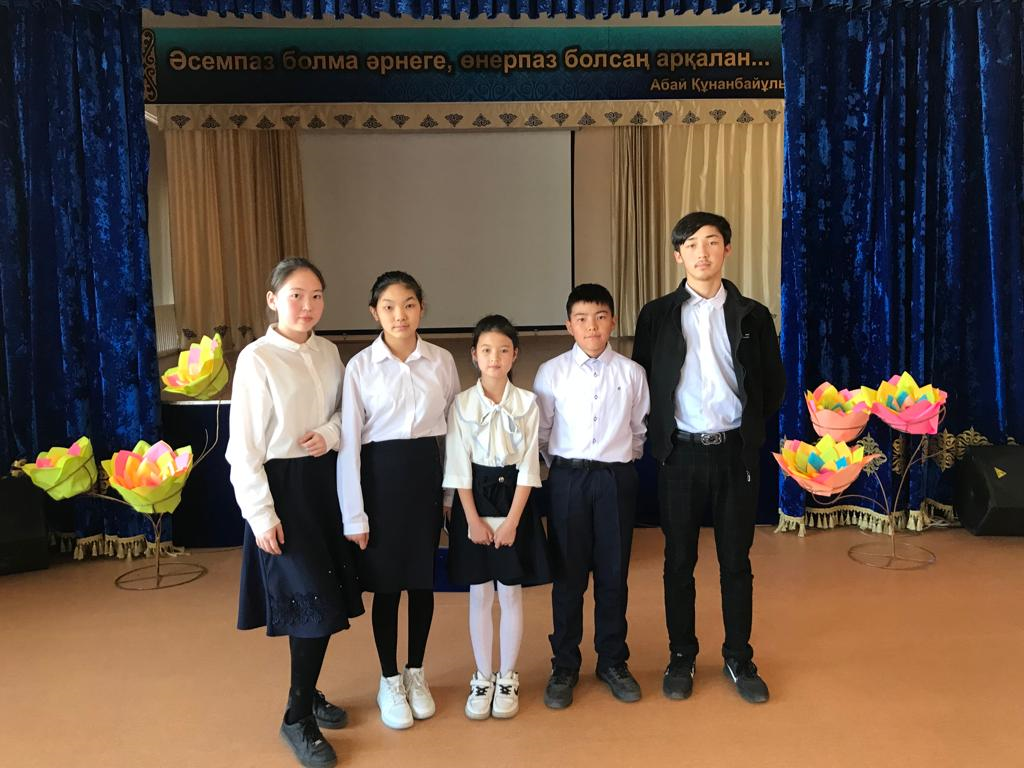 «Алтын сақа»олимпиадасымектепшілік кезеңінен өтіп аудандық кезіңге жолдама алды
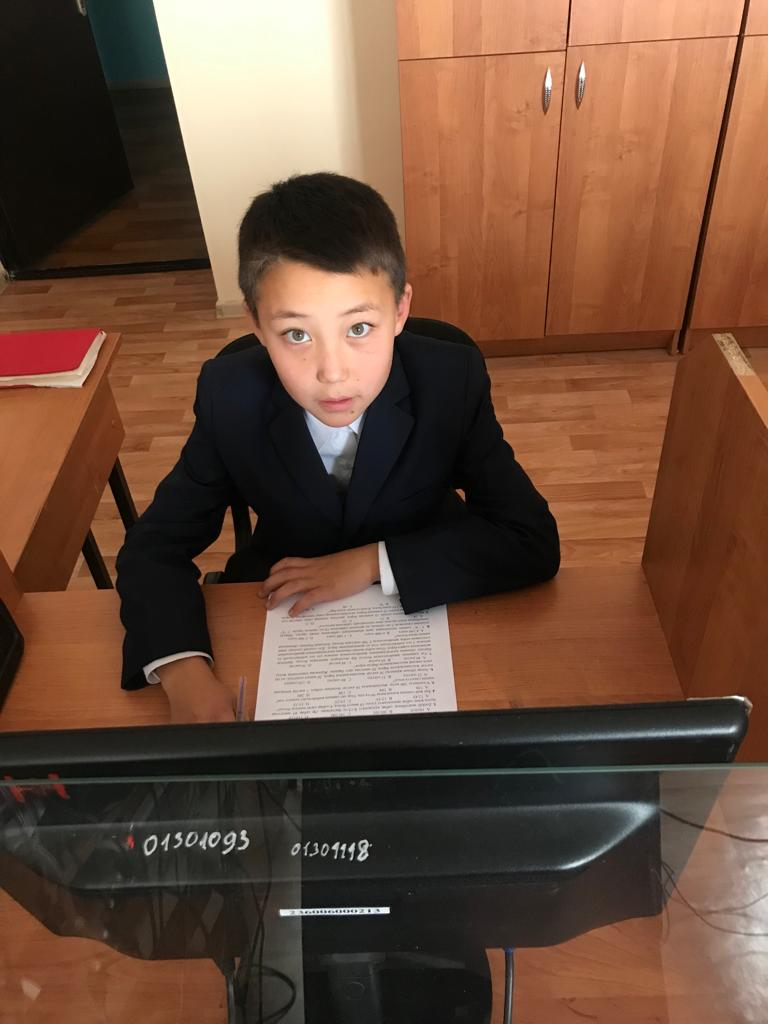 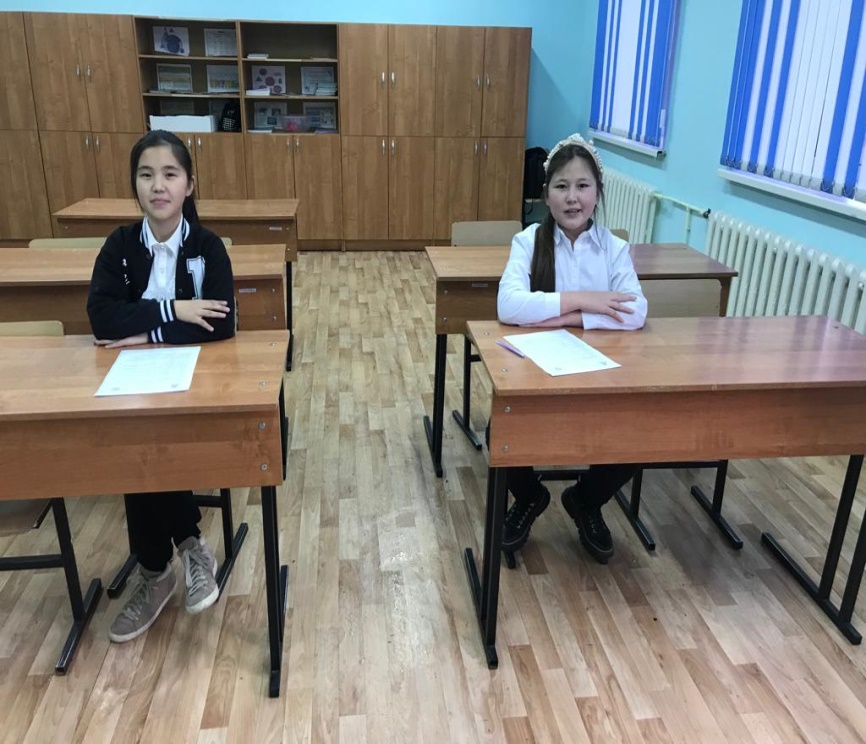 «Алтын сақа»олимпиадасыныңаудандық кезіңі
Республикалық «Ақберен»олимпиадасының аудандық кезеңі өтті
+Республика күніне арналған  «Қыран елім-қазақстаным»атты облыстық патриоттық әндер байқауы
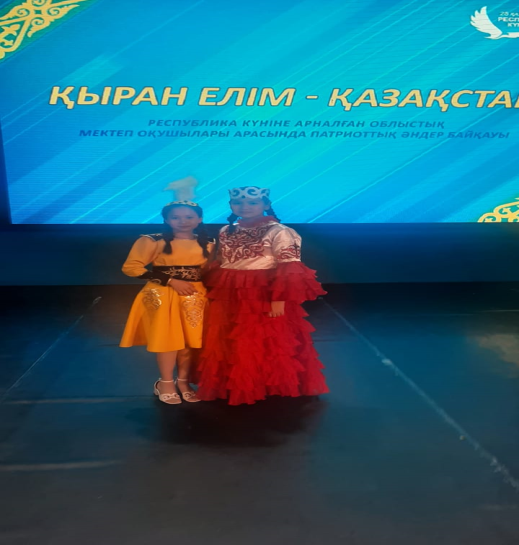 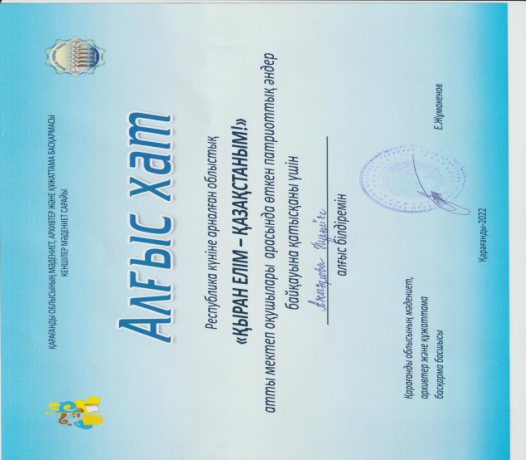 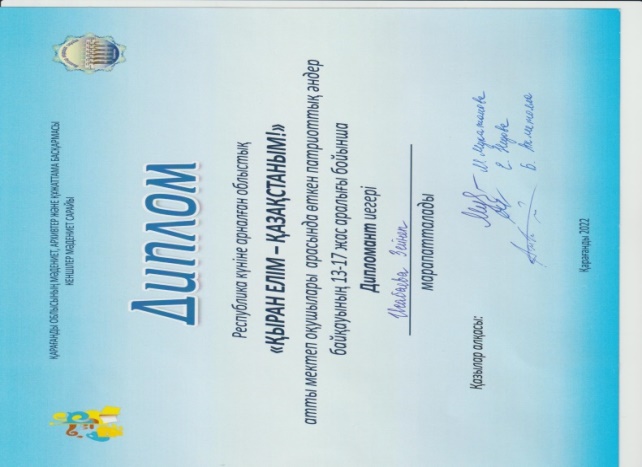 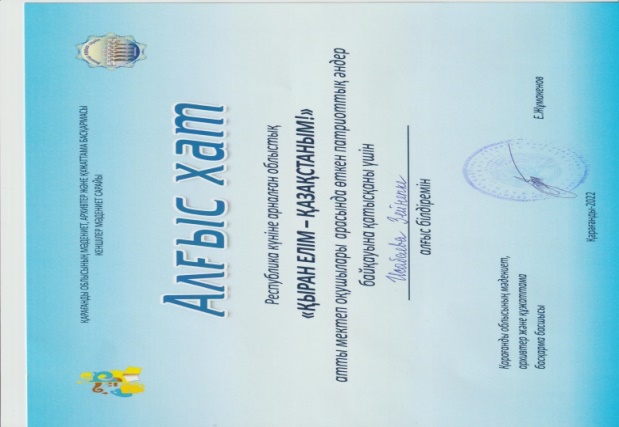 «Кенгуру математика барлығы үшін «интеллектуалдық ойынына 1-4 сынып оқушылары аралығынынан 50 оқушы қатысып  40 оқушы жүлделі орындарға ие болды
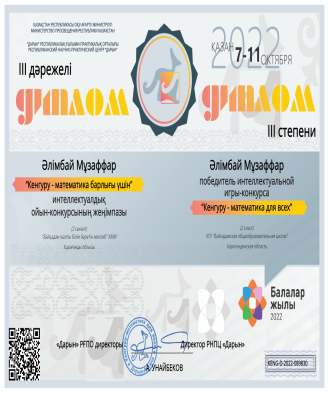 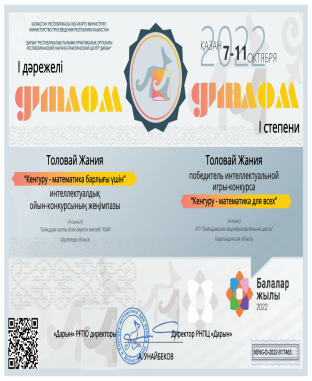 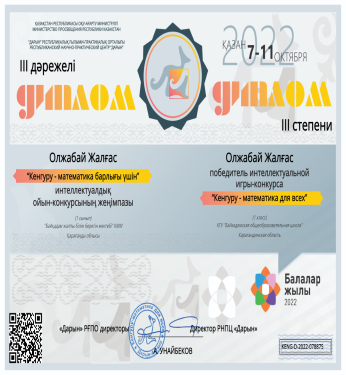 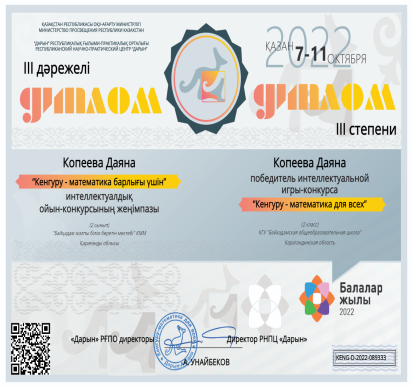 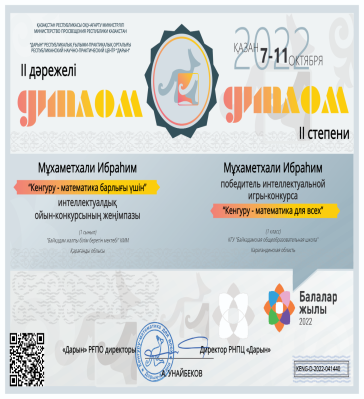 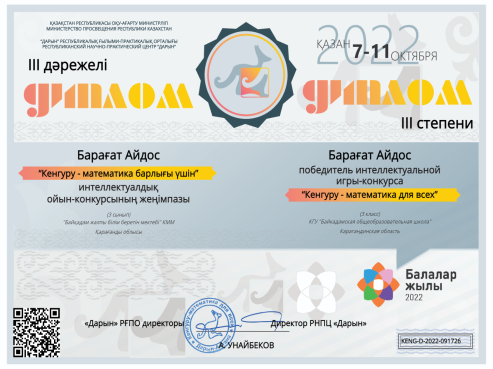 Қарағанды облысы білім басқармасының «Сарыарқа дарыны» ББҒАП орталығының ҚР ұйымдастырған 5-6 сынып оқушылары арасындағы республикалық олимпиаданың мектепшілік кезеңі
Мектепшілік олимпиадаға 5-6 сынып арасынан 17 оқушы қатысты. І орын алған оқушылардың орындалған жұмыстары жиналып, ауданға тапсырылды. Мекетбімізден аудандық кезеңге 8 оқушының жұмысы өтті. 
Аудандық кезеннен орын алған оқушылар
Қарағанды облысы білім басқармасының «Сарыарқа дарыны» ББҒАП орталығының ҚР ұйымдастырған 5-6 сынып оқушылары арасындағы республикалық олимпиаданың Облыстық кезеңі
Оқушының аты-жөні
Қарағанды облысы білім басқармасының «Сарыарқа дарыны» ББҒАП орталығының ҚР ұйымдастырған 5-6 сынып оқушылары арасындағы республикалық олимпиаданың мектепшілік кезеңі
Олимпиаданың мектепшілік кезеңін өткізу үшін оқу бөлмесі дайындалып, кезекші мұғалімдер тағайындалды. Мектепшілік олимпиадаға 9-11сынып арасынан 16 оқушы қатысты. І орын алған оқушыларлдың орындалған жұмыстары жиналып, ауданға тапсырылды. Мекетбімізден аудандық кезеңге 7 оқушының жұмысы өтті.
Қр Тәуелсіздік күніне орай аудандық«Ұшқыр ой»дебат аланыңда «Чемпион»командасы Асалбек Алмаз Мейрам Жайдарман    3-ші  орын иеленді
«Алтын түлек»олимпиадасы
Әлді жақтар:
Қашықтықтан ұйымдастырылып жатқан конкурс, олимпиада, байқауларға белсене қатысу
Әлсіз жақтар:
Республикалық, облыстық, аудандық конкурстарға, байқауларға қатысатын оқушылар санының аз болуы
Алға қоятын мақсаттар:
Оқушыларды халықаралық , облыстық, аудандық байқауларға қатыстыру
Дарынды оқушылармен жұмысты жүйелеу
Оқушылардың шығармашылық белсенділігін жетілд
Назарларыңызға рахмет!!!